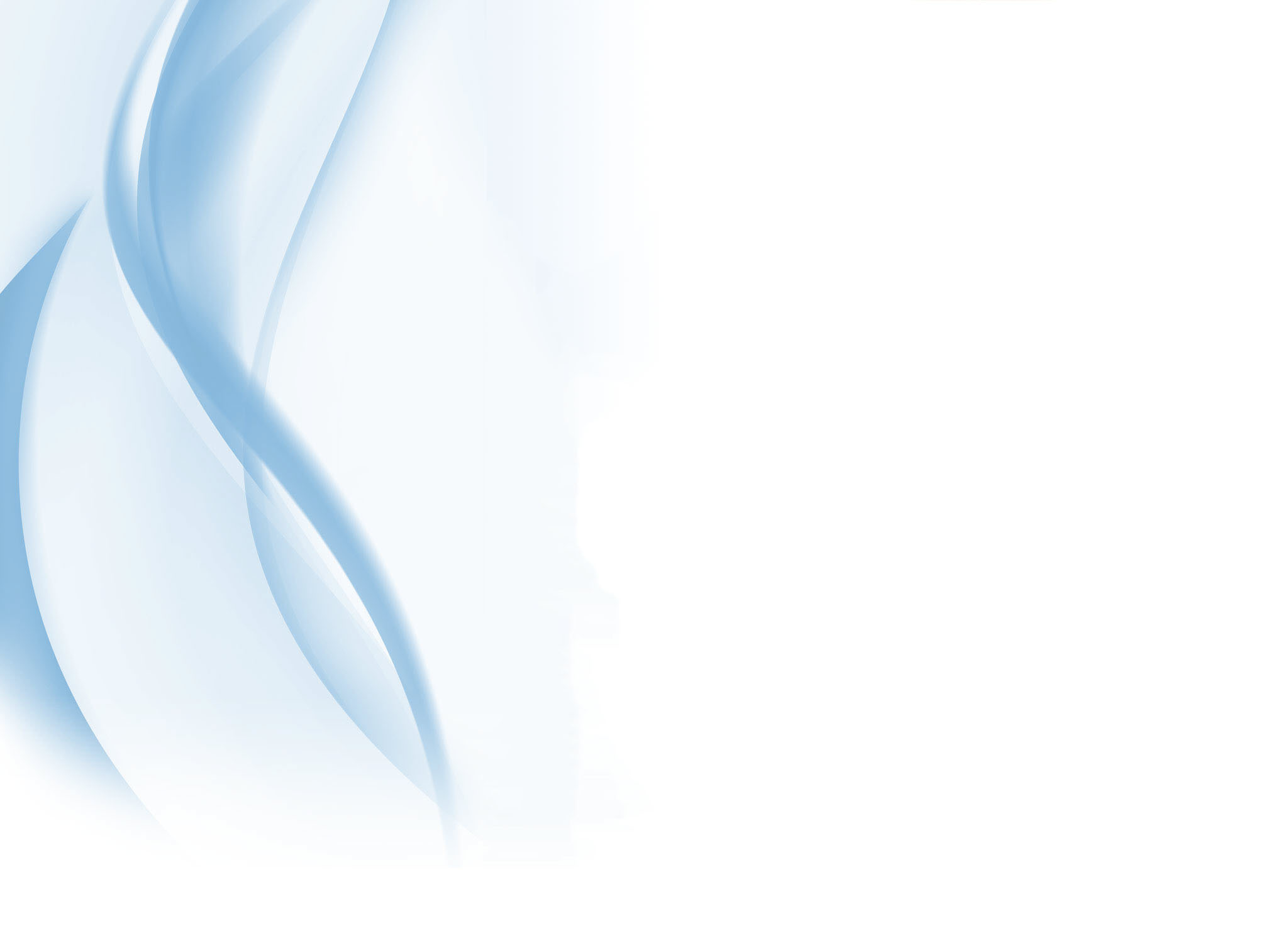 Что такое проект “BluePress”?
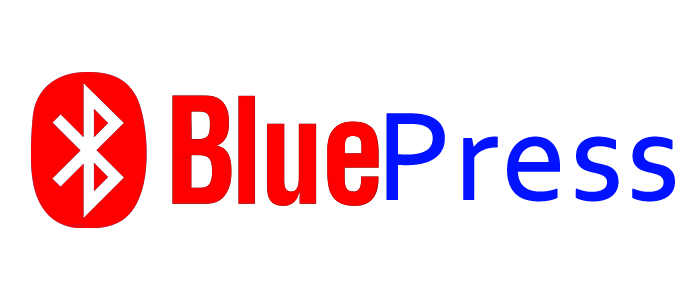 BluePress - прибор для измерения давления в различных системах двигателя автомобиля.
Например можно проверить:
1. Давление системы смазки двигателя.
2. Давление в топливной системе.
3. Катализатор. А точнее проверить наличие дефектов в катализаторе.
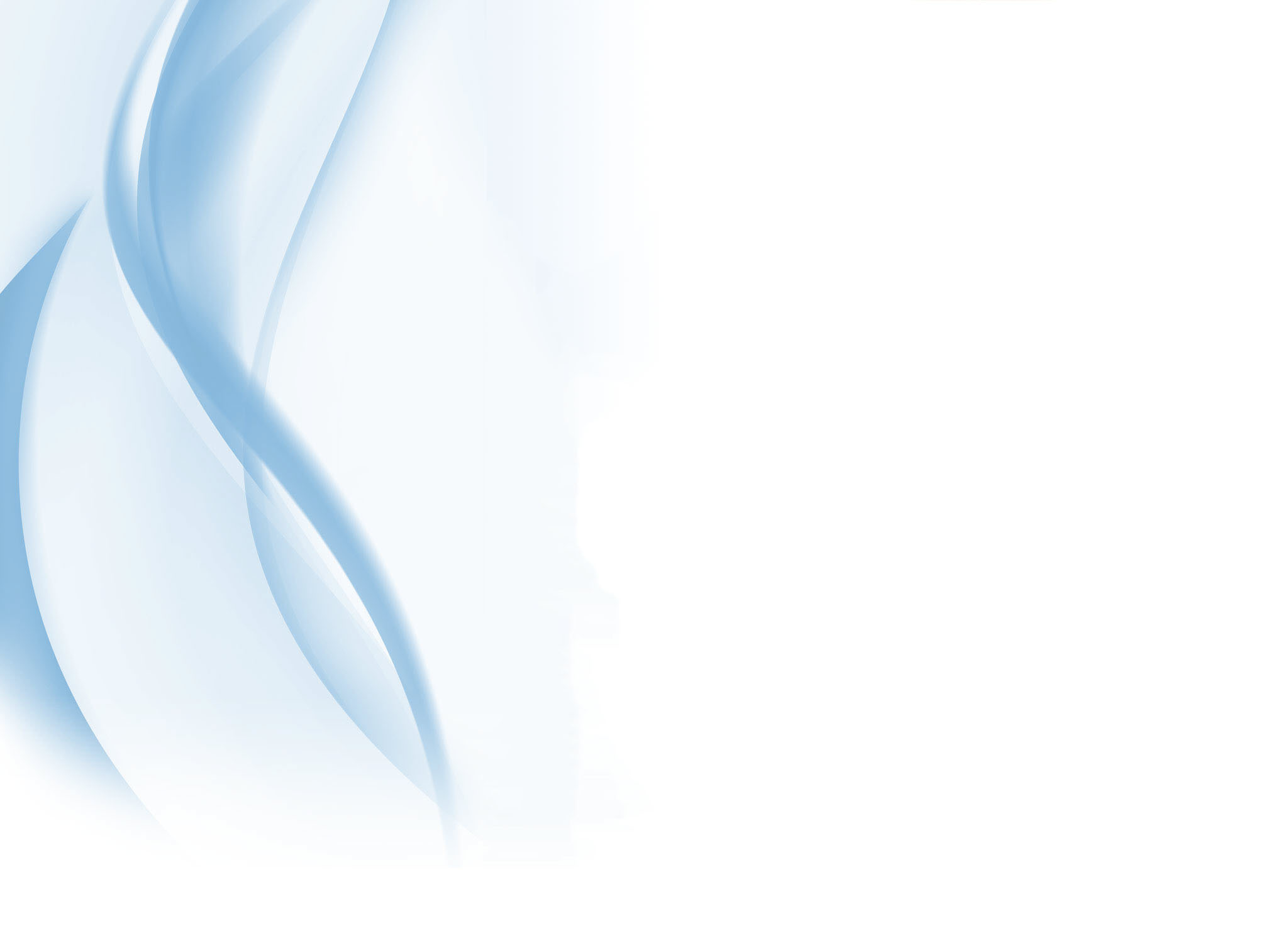 Цели и задачи:
Сделать простой в использовании прибор для измерения давления в системах двигателя автомобиля. Прибор не для автолюбителей, а для специалистов и работников автосервиса.
Для проверки некоторых узлов двигателя требуется полностью разобрать систему.
С прибором BluePress это значительно проще, измерив давление можно судить о целостности узла, то есть если давление соответствует норме, всё в порядке, если же график не стабилен – необходимо замена детали.
В пример этого можно поставить катализатор. В нем давление должно быть стабильным, если же график при измерении не прямой, значит катализатор не в порядке.
Также можно подключиться к датчикам уже установленным в автомобиль - системе кондиционирования и системе гидроусилителя руля.
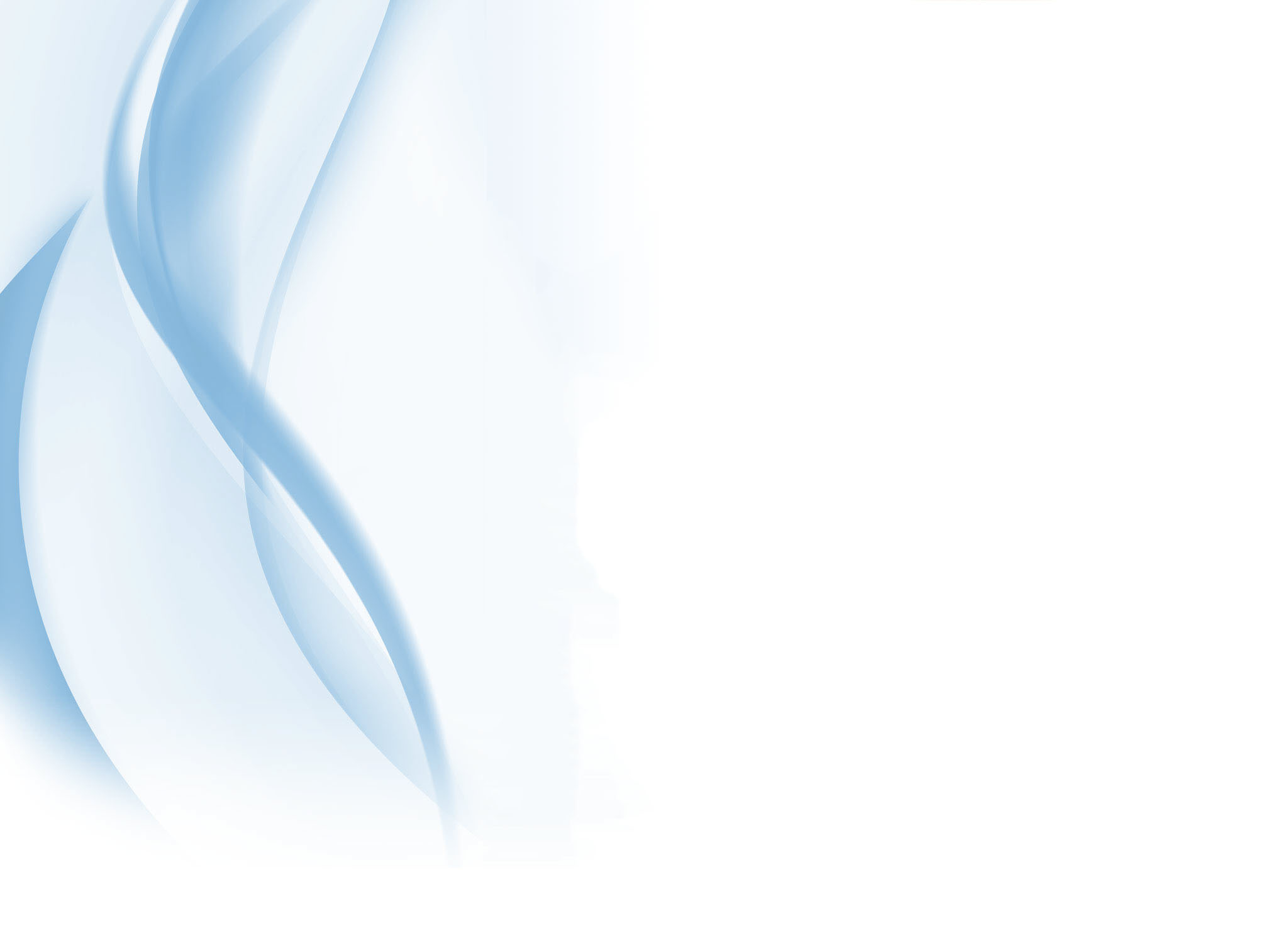 Принцип работы:
К плате Arduino Mega подключен датчик давления. Плата собирает показания с датчика и отправляет в Serial port. Bluetooth модуль HC-06 передает данные в мобильное приложение. В мобильном приложении по полученным числам строится график.
Почему график?
Для определения состояния некоторых частей необходимо чтобы давление не превышало определенного уровня, на графике показана эта отметка, если линия графика ниже отметки, то необходима замена или ремонт запчасти.